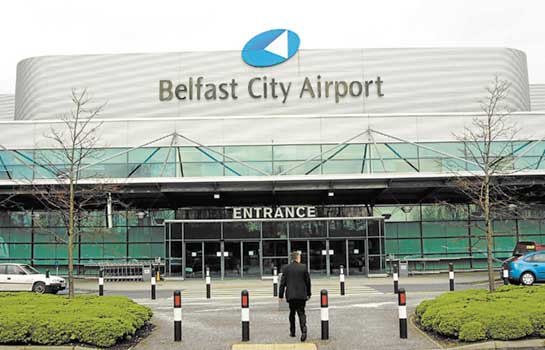 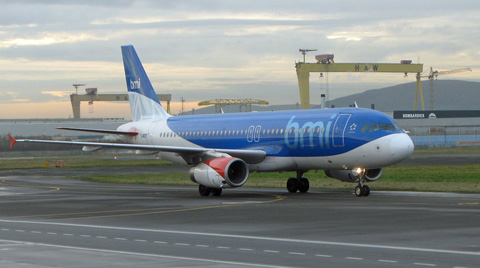 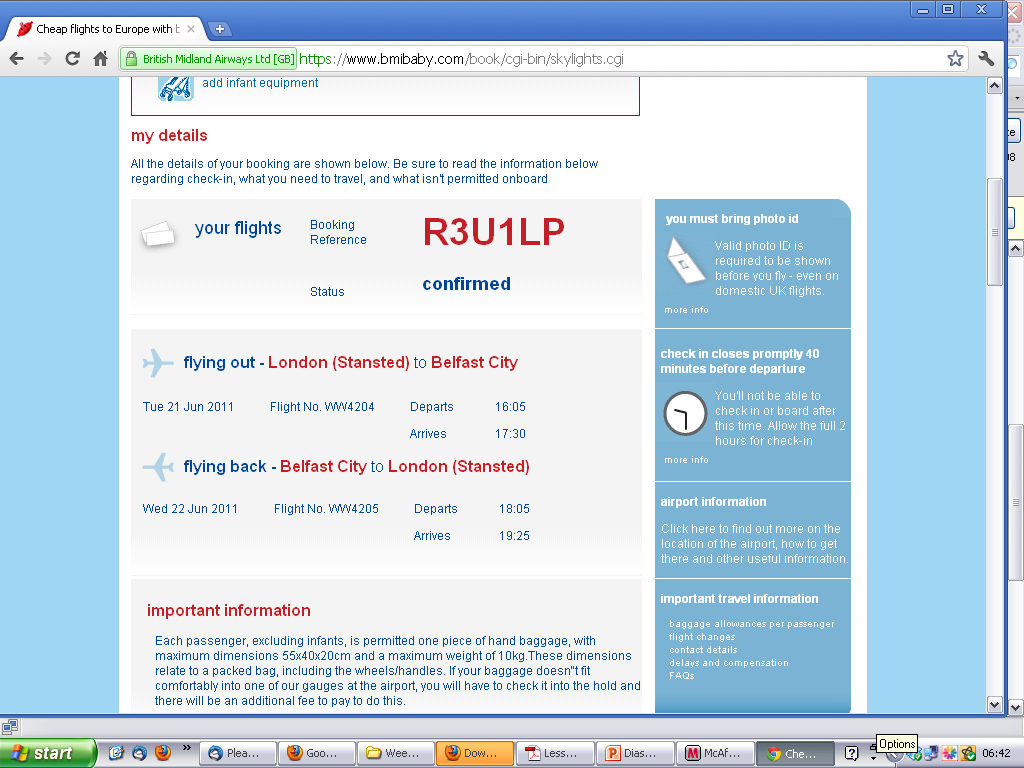 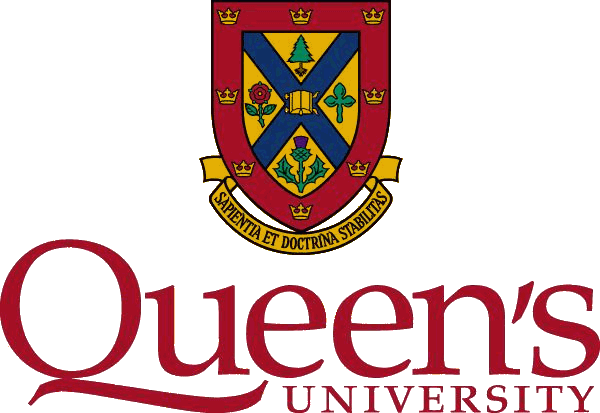 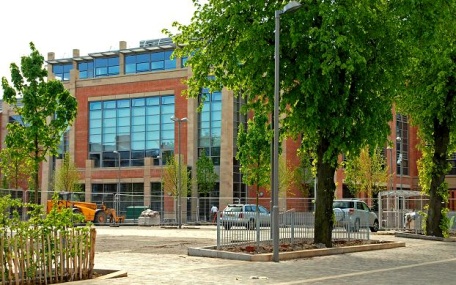 ¿Qué hora?
¿Qué día?
¿Qué fecha?
¿Qué número de vuelo?
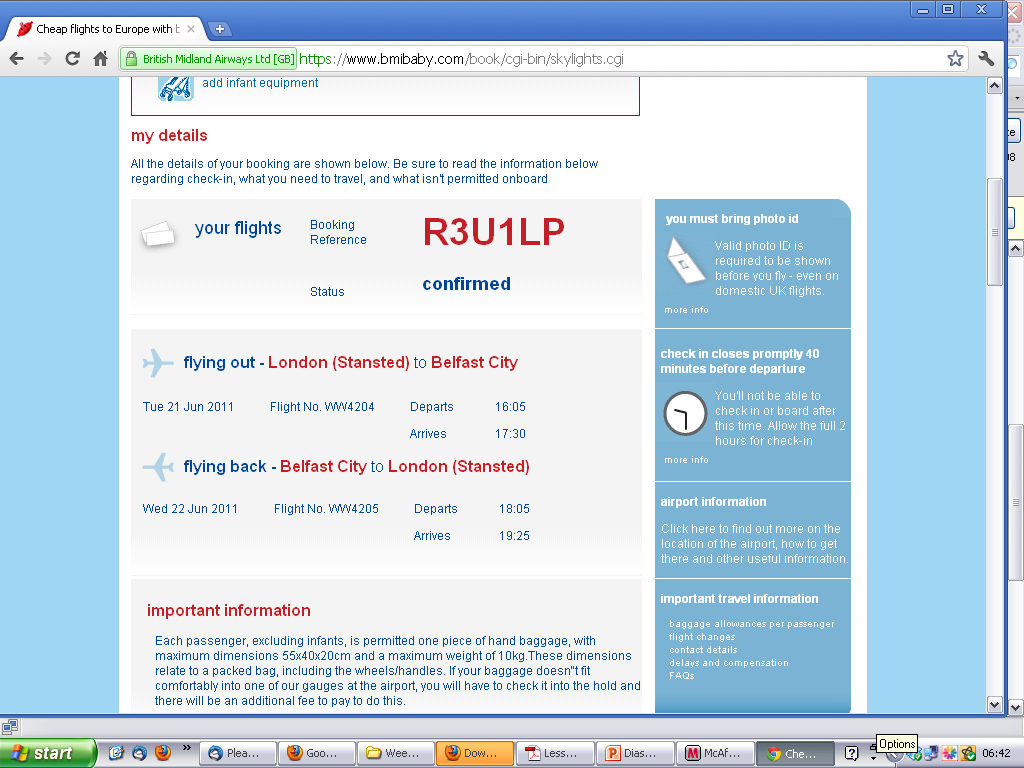 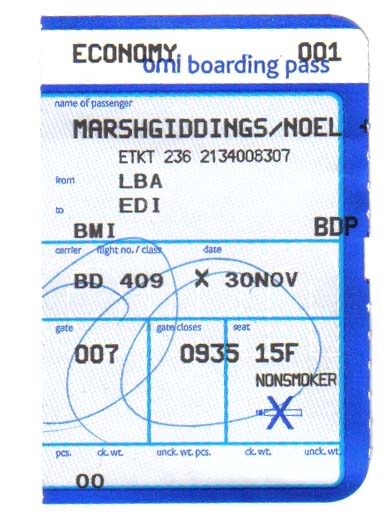 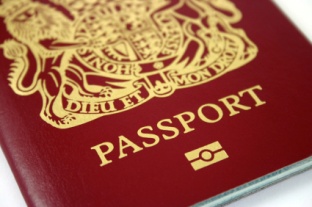 Tuve que presentar mi pasaporte y mi tarjeta de embarque.
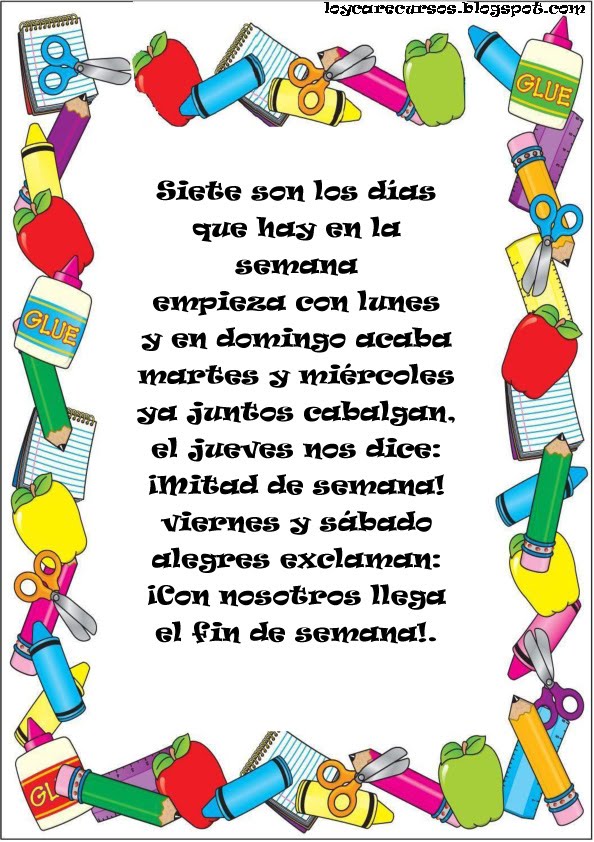 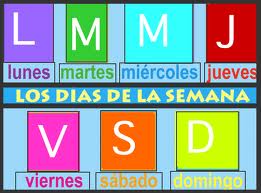 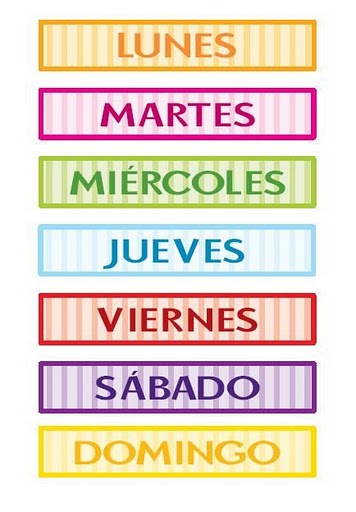 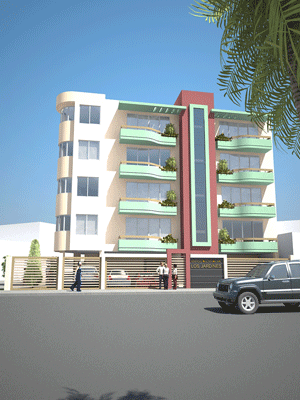 la quinta planta
la cuarta planta
la tercera planta
la segunda planta
la primera planta
la planta baja
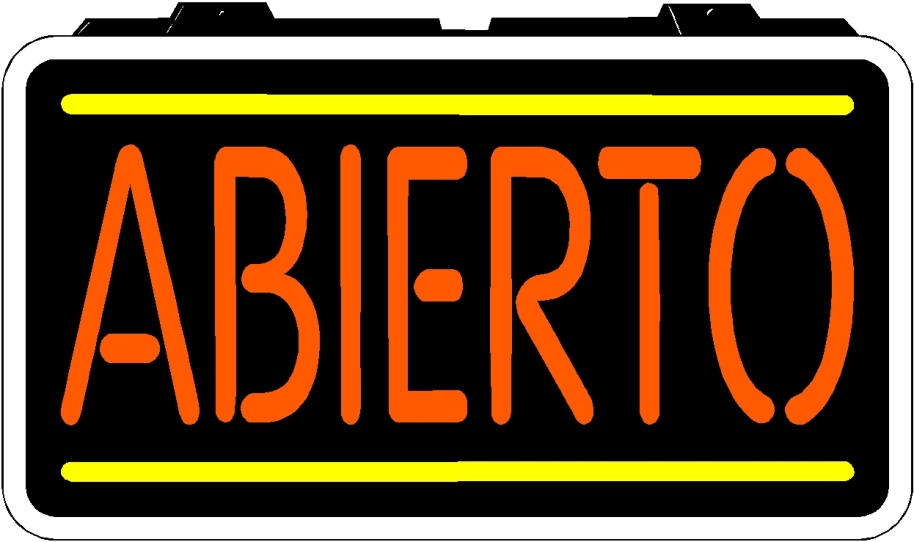 ¿A qué hora abre?Abre a las 14 horas.
abrirá = it will open
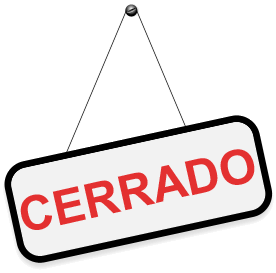 ¿A qué hora cierra?cierra a las 18 horas.
cerrará = it will close
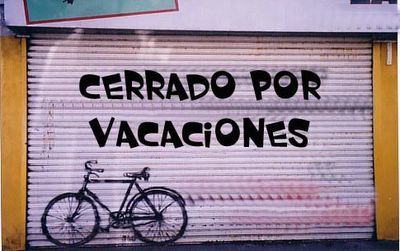 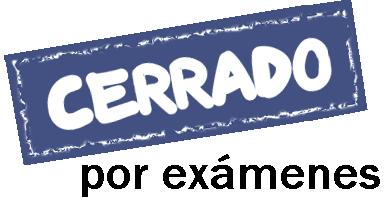 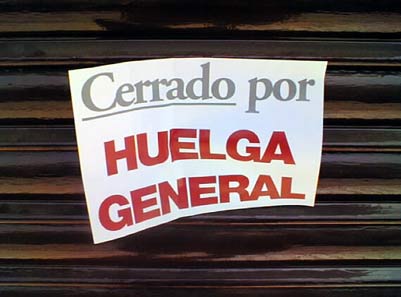 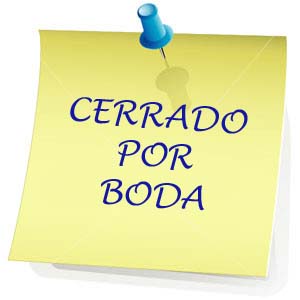 [Speaker Notes: A.  Abre los lunes hasta los sabados desde las 10 y treinta y cierra a las veinte treintaB.  Abre los lunes a los viernes desde las diez hasta las catorce, y de las dieciseis treinta hasta las veinte horasC.  Abre por la manana desde las nueve y media hasta las catorce y media
D  Abre a las doce y media de la noche hasta las cinco y media de la manana.]
B
A
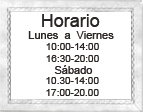 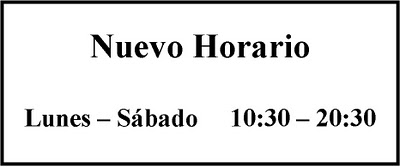 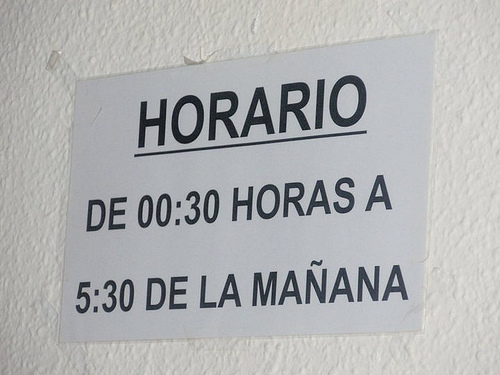 C
D
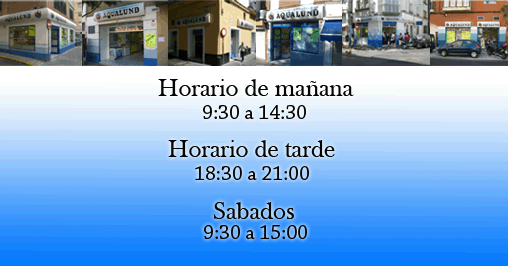 [Speaker Notes: A.  Abre los lunes hasta los sabados desde las 10 y treinta y cierra a las veinte treintaB.  Abre los lunes a los viernes desde las diez hasta las catorce, y de las dieciseis treinta hasta las veinte horasC.  Abre por la manana desde las nueve y media hasta las catorce y media
D  Abre a las doce y media de la noche hasta las cinco y media de la manana.]